Лекція № 2. 
Конструкція і параметри ліній електропередач змінного струму

ПЛАН :

1. Основні терміни і визначення
2. Повітряні лінії 
3. Кабельні лінії
4. Схеми заміщення ЛЕП
    Запитання
1. Основні терміни і визначення
      Лінія електропередач – електроустаткування, призначене для передавання електричної енергії між двома пунктами енергосистеми з можливим проміжним відбором, яка складена з провідників, ізолювальних елементів і несучих конструкцій.  
Повітряна лінія – лінія електропередач, провідники якої підтримують над землею опорами, ізоляторами і арматурою. 
Кабельна лінія – лінія електропередач на основі одного або декількох кабелів, які розміщують у землі або у кабельних спорудах (колекторах, тунелях, каналах, блоках і т.д.).
Кабель – готовий заводський виріб, який складено з ізольованих між собою жил, які розміщені в герметичній оболонці і броні, що захищають жили від вологи і механічних пошкоджень. 
Коронний розряд – форма газового розряду, яка виникає у різконеоднорідних електричних полях.
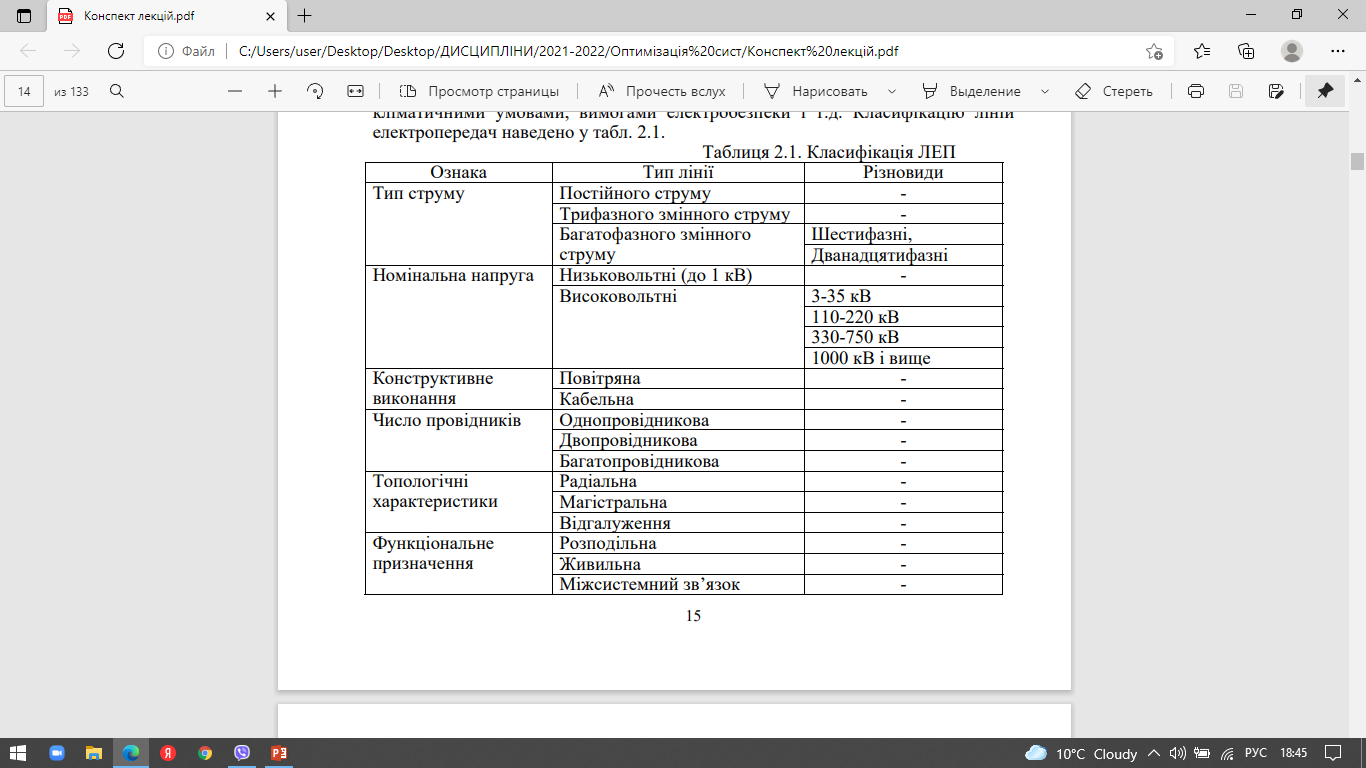 Лінія електропередач (ЛЕП) – центральний елемент системи передачі і розподілення електроенергії. Найчастіше використовують повітряні і кабельні ЛЕП. Конструкцію ЛЕП обирають згідно з призначенням лінії, місцем прокладки, номінальною напругою, потужністю, яку передають лінією, відстанню до споживача, площею території, на якій прокладають ЛЕП, кліматичними умовами, вимогами електробезпеки і т.д. Класифікацію ліній електропередач наведено у табл. 2.1.
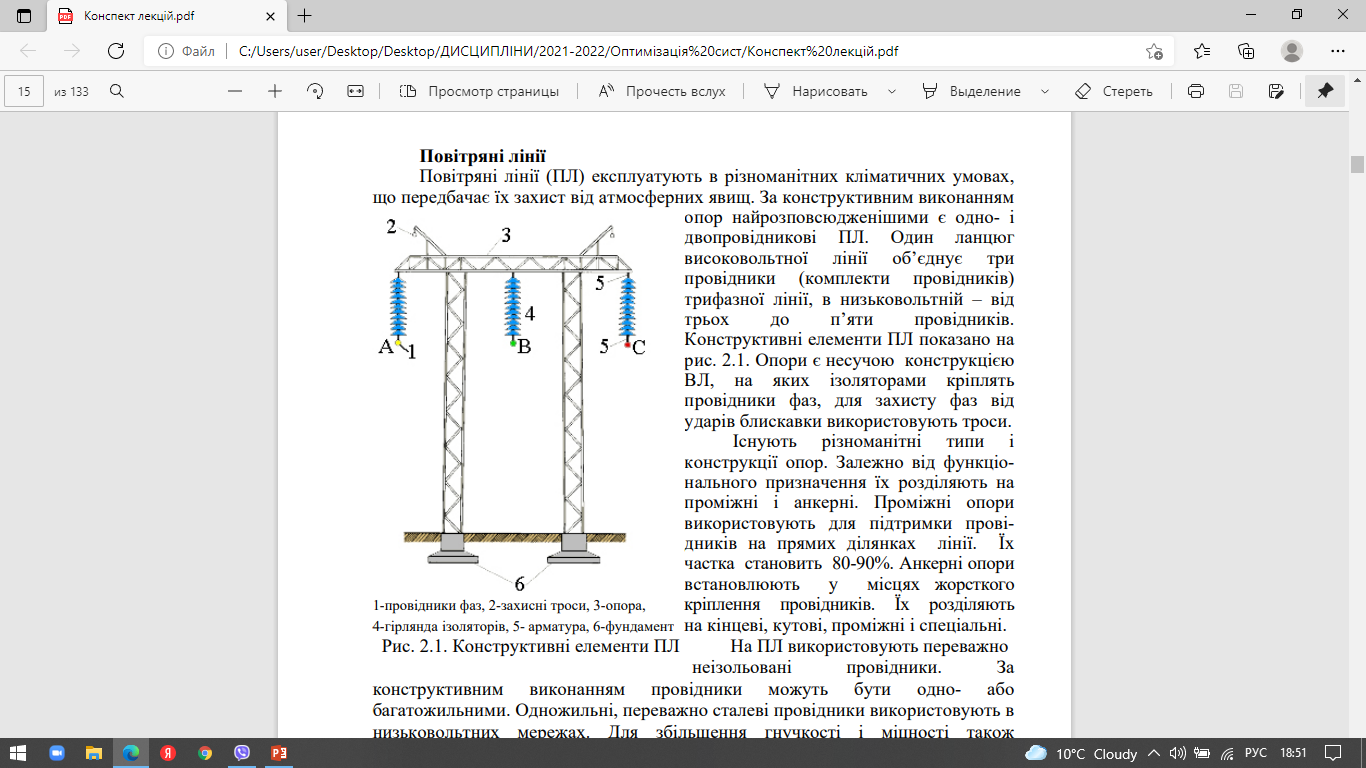 2.  Повітряні лінії 
Повітряні лінії (ПЛ) експлуатують в різноманітних кліматичних умовах, що передбачає їх захист від атмосферних явищ. За конструктивним виконанням опор найрозповсюдженішими є одно- і двопровідникові ПЛ. Один ланцюг високовольтної лінії об’єднує три провідники (комплекти провідників) трифазної лінії, в низьковольтній – від трьох до п’яти провідників. Конструктивні елементи ПЛ показано на рис. 2.1. Опори є несучою конструкцією ВЛ, на яких ізоляторами кріплять провідники фаз, для захисту фаз від ударів блискавки використовують троси.
На ПЛ використовують переважно неізольовані провідники. За конструктивним виконанням провідники можуть бути одно- або багатожильними. Одножильні, переважно сталеві провідники використовують в низьковольтних мережах. Для збільшення гнучкості і міцності також використовують багатожильні провідники з одного металу (алюмінію або сталі) або комбіновані (алюміній + сталь). Додавання сталі збільшує механічну міцність.
 У лініях напругою (220/380) В провідники складено з несучого неізольованого провідника, який є нульовим, трьох ізольованих фазних провідників і одного ізольованого провідника будь-якої фази для зовнішнього освітлення. Фазні ізольовані провідники навиті навколо нульового, рис. 2.2.
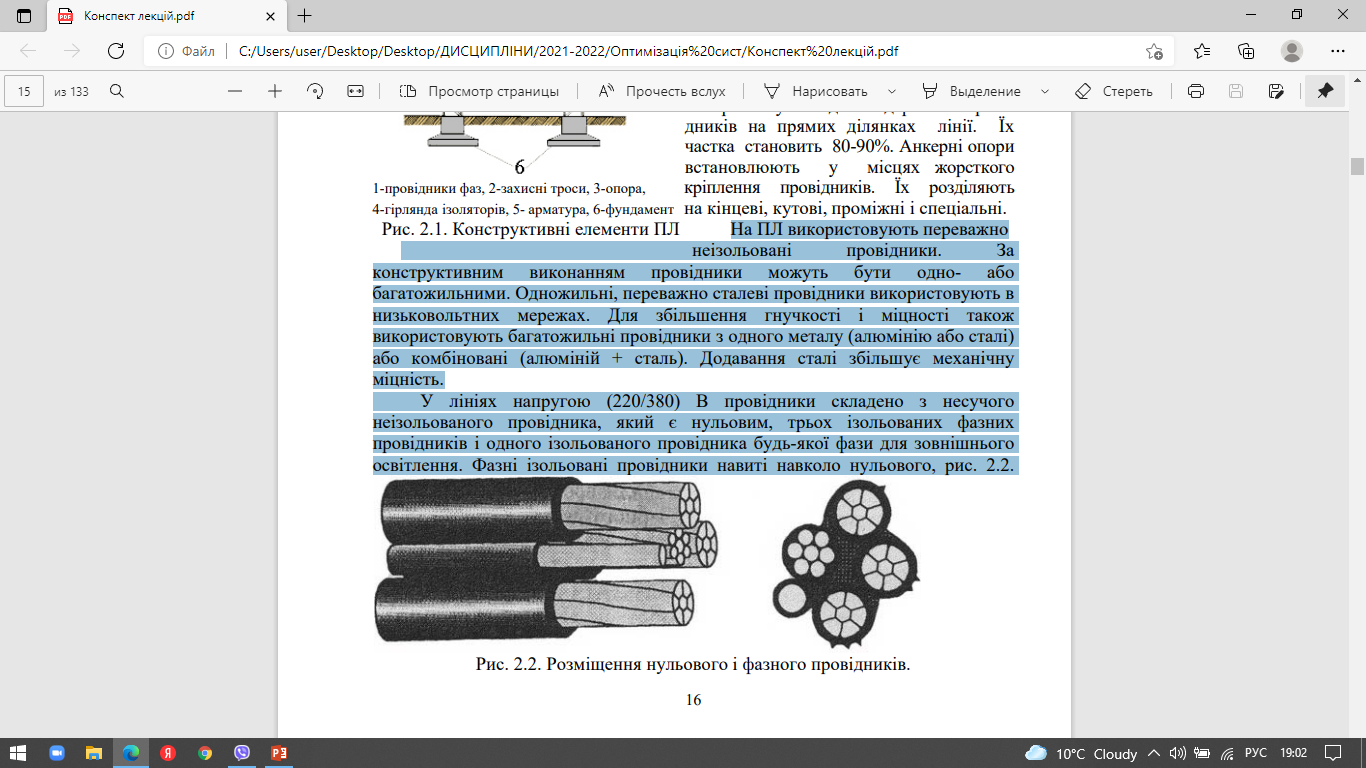 3. Кабельні лінії 
    Кабельні лінії (КЛ) прокладають у місцях, де неможливе або недоцільне використання ПЛ. КЛ переважно використовують на промислових підприємствах, у містах, за умови транспортування енергії через великі водні простори. Переваги КЛ у порівнянні з ПЛ: 
- відсутність впливу атмосферних явищ; 
- недоступність для сторонніх осіб; 
- менша кількість пошкоджень; 
- компактність. 
    Не зважаючи на переваги, використання КЛ обмежене через їх високу вартість, яка у декілька разів вища, ніж у ПЛ, розрахованих на ту ж напругу. До складу КЛ входять: кабель, з’єднувальні і кінцеві муфти, кабельні споруди, кріплення тощо. Силові кабелі складено з 1-4 мідних або алюмінієвих жил площею 1.5-2000 мм2. Жили площею до 16 мм2 – однопровідникові, з більшою площею – багатопровідникові. Кабелі напругою до 1 кВ – чоторижильні, 6-35 кВ – трижильні, 110 кВ і вище – одножильні.
Для вирішення ряду задач експлуатації, розвитку і проектування електричних мереж необхідно оцінити режими роботи споживачів і обладнання електричної мережі. 
Зроблені розрахунки дозволяють оцінити режими передавання електроенергії. Крім того, отримані дані використовують для визначення заходів забезпечення необхідної якості електроенергії і визначення умов раціонального режиму генерування, передавання і розподілення електроенергії.
Запитання 
1. Наведіть ознаки класифікації ліній електропередач. 
2. Перерахуйте конструктивні елементи повітряної лінії електропередач змінного струму. 
3. Наведіть приклади, де доцільно використовувати кабельні лінії електропередач. 
4. Перерахуйте схеми типи схем заміщення ліній електропередач. 
5. Співставте окремі елементи схем заміщення з відповідними параметрами повітряних і кабельних ліній електропередач змінного струму. 
6. Опишіть явище коронного розряду і наведіть параметри, від яких найбільше залежать втрати на корону. 
7. Перерахуйте основні фактори втрат у повітряній лінії електропередач змінного струму. 
8. Перерахуйте основні фактори втрат у кабельній лінії електропередач змінного струму.